Aller de l’avant avec l’Optique d’Analyse Centrée sur les Noirs
EDSC - DGPSS
ARAN : 28 juin 2023
Déclaration sur l’espace sûr
Chacun d’entre nous a le droit de travailler dans un espace sûr : un espace sans peur, intimidation, harcèlement ou micro-agressions. Nous travaillerons ensemble en honorant nos différences et en célébrant les connaissances et l’expertise que nous apportons au groupe.

Tous les participants peuvent s’attendre à bénéficier du même niveau de respect et de sécurité, indépendamment de leur race, de leur origine ethnique, de leur classe sociale, de leur sexe, de leur orientation sexuelle, de leur âge, de leurs capacités, de leur appartenance religieuse, de leur statut d’immigrant, ou de toute autre interrelation entre des facteurs identitaires.  


Il s’agit d’un espace de lutte contre le racisme qui respecte les expériences de tous ceux qui sont présents.
2
Contexte
À la fin de 2020, dans le cadre des efforts déployés par EDSC pour soutenir la Décennie internationale des personnes d’ascendance africaine des Nations Unies et à la lumière des événements à l’échelle mondiale qui ont illustré la nécessité de lutter contre le racisme envers les Noirs, le Ministère s’est engagé auprès de l’ancien ministre de la Famille, des Enfants et du Développement social à créer une optique d’analyse centrée sur les Noirs (l’optique d’analyse) dans le cadre de l’Analyse comparative entre les sexes Plus pour doter les employés des connaissances et des ressources qui les aideront à s’attaquer aux disparités auxquelles sont confrontées les communautés noires diversifiées et intersectionnelles.
 
Grâce à d’importants efforts de mobilisation intraministérielle et interministérielle, ainsi qu’à la participation d’organisations externes, l’optique d’analyse centrée sur les Noirs a été élaborée en tant que ressource interne que tous les employés peuvent utiliser pour mieux tenir compte des besoins et des points de vue des Canadiens noirs dans leur travail.

La création de l’optique d’analyse est également fondée sur l’Appel à l’action en faveur de la lutte contre le racisme, de l’équité et de l’inclusion dans la fonction publique fédérale, car il s’agit d’un outil éducatif qui aidera tous les employés à en apprendre davantage sur le racisme envers les Noirs.
3
Aller de l’avant avec l’optique d’analyse centrée sur les Noirs
Des pans entiers de l’histoire des Noirs sont souvent difficiles à découvrir, et l’optique d’analyse montre l’enracinement profond du racisme envers les Noirs au Canada.  

L’optique d’analyse déconstruit un sujet complexe et délicat, et présente l’information d’une manière facile à comprendre afin d’aider :
les employés d’EDSC à mieux comprendre l’histoire, les besoins et les expériences vécues des communautés noires diversifiées au Canada;
le Ministère à prendre des décisions plus éclairées en matière de conception et d’application de politiques, d’exécution de programmes et de prestation de services.

Elle soutient également l’avancement de l’approche de l’analyse comparative entre les sexes Plus en reconnaissant les obstacles uniques auxquels sont confrontés de nombreux Noirs, notamment ceux liés à l’intersectionnalité. 

L’optique est un outil d’EDSC et nous invitons les autres ministères à tirer parti de l’outil et à l’utiliser pour leurs propres besoins en fonction de leur situation, de leur mandat, etc.
4
Situation actuelle
L’optique a été officiellement lancée le 22 février 2023.
L’équipe des communications d’EDSC a créé une série d’articles dans Intersection sur l’optique d’analyse centrée sur les Noirs (OACN) qui sont diffusés régulièrement.
  

L’utilisation de l’optique d’analyse a été mise à l’essai par l’équipe des Services mobiles et de liaison aux communautés (SMLC) de la région de l’Ontario de Service Canada afin d’améliorer les services aux Canadiens noirs. 
Les commentaires des employés professionnels et des cadres ont été positifs, ce qui indique que cela contribuera à améliorer leur travail avec les communautés noires à l’avenir. 

L’optique a gagné en visibilité auprès d’autres ministères. 
L’équipe a fait une présentation à Affaires mondiales Canada, à Services partagés Canada et à l’Agence canadienne d’inspection des aliments.

L’ACS Plus a créé un réseau d’ambassadeurs de l’OACN pour appuyer les travaux de mise en œuvre de l’optique et a tenu sa première réunion le 1er juin 2023.
5
Pourquoi créer une optique d’analyse centrée sur les Noirs?
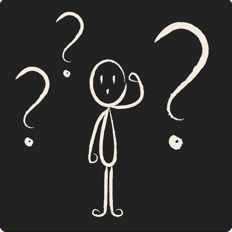 Souligner l’importance de comprendre les contextes historiques pendant l’élaboration et la mise en œuvre d’initiatives ayant une incidence sur les populations noires.

Comprendre la démographie et les conditions socioéconomiques des populations noires au Canada, y compris les facteurs clés des disparités en matière de qualité de vie et des lacunes dans la recherche et l’analyse.

Souligner l’importance des expériences vécues par les populations noires, en mettant l’accent sur les préoccupations récurrentes exprimées par les organisations dirigées par les Noirs ou au service de ceux-ci afin que les employés aient une compréhension de base des expériences vécues par les Canadiens noirs.

Présenter au personnel les meilleures pratiques et les éléments clés à considérer au moment d’appliquer l’optique d’analyse centrée sur les Noirs.
Mise en œuvre de l’optique à EDSC
Direction générale des services de ressources humaines et Équipe de promotion et d’engagement des Noirs (EPEN) :
Cercle d’enrichissement communautaire collectif – Dans le respect de l’approche de l’optique d’analyse centrée sur les Noirs, le programme entre pairs offre aux employés l’occasion de progresser dans leur cheminement de carrière et d’améliorer l’accès aux réseaux, aux outils et aux ressources.
Nous avons créé plusieurs formations conformément à une optique d’analyse centrée sur les Noirs où chaque sujet est abordé à l’aide d’exemples tirés de l’expérience des Canadiens noirs.
Nous avons appliqué une optique d’analyse centrée sur les Noirs pour créer le Design Jam 2022 (exercice d’entraînement à la formulation), où les questions ont pris une perspective « pour nous et par nous ».

La Direction générale du travail d’EDSC lance une série de discussions sur le racisme envers les Noirs qui mettra en lumière le contexte historique des Canadiens noirs sous l’angle de l’optique.

La Direction générale des prestations et des services intégrés renforce la capacité des processus d’apprentissage sur l’ACS Plus et l’OACN afin d’intégrer ces outils à Service Canada.
7
Mise en œuvre de l’optique à EDSC (suite)
La Direction générale de l’apprentissage utilisera l’optique pour préparer sa séance de consultation auprès des jeunes Canadiens dans le cadre d’un nouveau programme.
La région de l’Atlantique lancera une série d’ateliers d’ambassadeurs sur l’OACN à l’intention de ses employés.

Le Bureau de la dirigeante principale des données appuiera le Ministère dans la collecte des données nécessaires à l’élaboration et à la modification des programmes et services destinés aux Canadiens racisés.

Les Affaires du Cabinet et l’Unité de contrôle du SCT ont envisagé d’ajouter l’OACN comme document de référence pour tous les employés lorsqu’ils rédigent des présentations au Conseil du Trésor.
8
Observations et leçons apprises
L’optique doit toujours évoluer. 

« Rien sur nous, sans nous » – Avez-vous tenu compte du contexte historique, des expériences vécues et des besoins des Canadiens noirs lors de l’élaboration et de la modification de programmes, de services et de politiques?

Pour élaborer une meilleure initiative qui est inclusive : vous devez être en contact avec les employés de divers paliers qui participent aux programmes et aux opérations (connaissances de niveau opérationnel pour régler le problème, p. ex. analystes, conseiller de programme, chef d’équipe, spécialistes de service aux citoyens – le travail en vase clos ne fonctionne pas).

Le concept de sensibilisation aux problèmes : Le véritable défi pour les organisations n’est pas de répondre à la question « que pouvons-nous faire? », mais plutôt de déterminer « sommes-nous prêts à le faire? ».

Comprendre l’empathie – L’une des façons d’accroître l’empathie est l’exposition et l’éducation.

NOUS avons besoin d’une stratégie – EDSC travaille à la création d’un engagement ministériel concernant l’OACN.

Il y a encore beaucoup de résistance – lassitude à l’égard des optiques.

EDSC est au cœur d’une transformation qui se poursuivra pour les années à venir. Un leadership solide sera nécessaire pour composer avec le changement et maintenir la mobilisation de l’équipe, facteurs essentiels au succès de cette transformation.
9
Prochaines étapes
Tirer parti de l’expertise interne pour préparer une approche de formation des formateurs dans toutes les directions générales.

Mettre en œuvre l’optique au sein des équipes clés et poursuivre le projet pilote.

Continuer à améliorer le document au fil du temps.
10
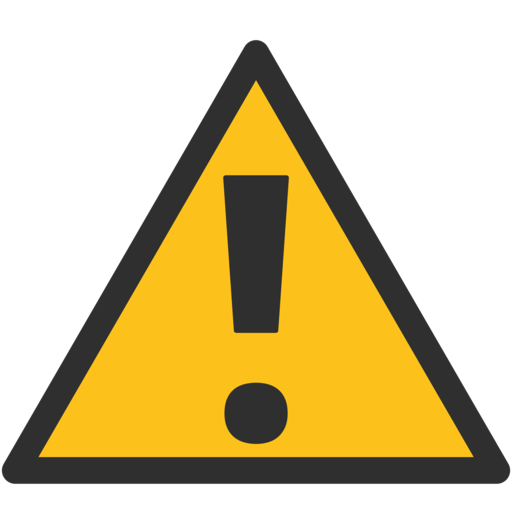 Fixez la norme dans votre milieu de travail.  
Vous pourriez, par exemple, appliquer une politique de tolérance zéro à l’égard de toute forme de racisme envers les Noirs et de pratiques discriminatoires envers les employés noirs et les Canadiens noirs.
11
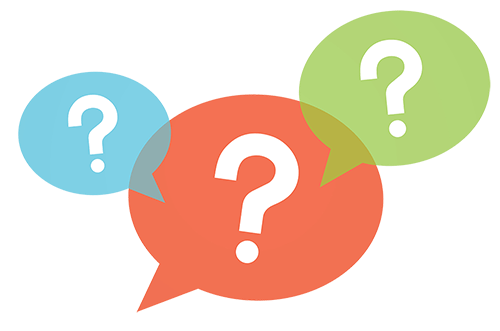 Matière à réflexion :
Comment votre expertise et votre travail peuvent-ils être utilisés pour participer à la lutte contre le racisme envers les Noirs dans nos programmes, politiques et services et dans notre milieu de travail?
12
MERCI!
13